Photosynthesis
Dr. B. G. Suryawanshi
Deptt. of Botany
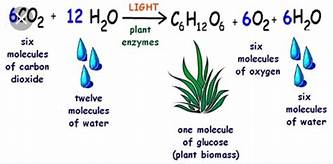 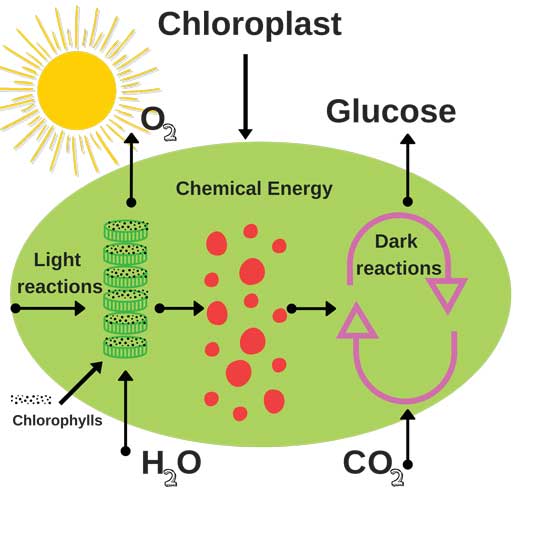 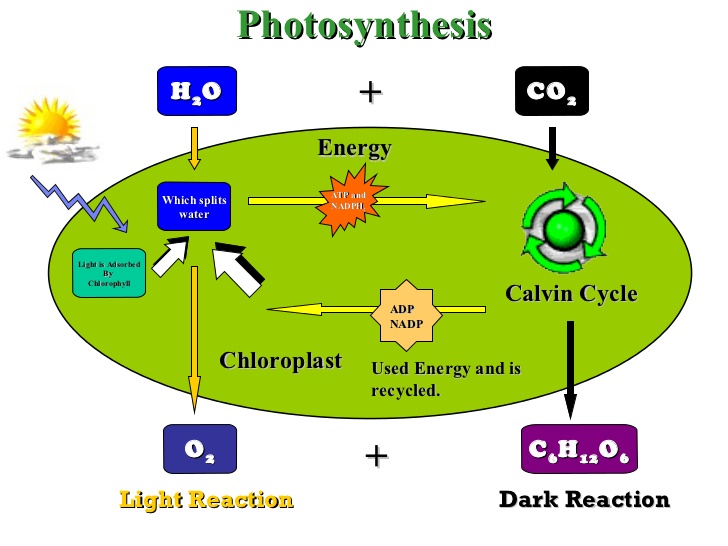 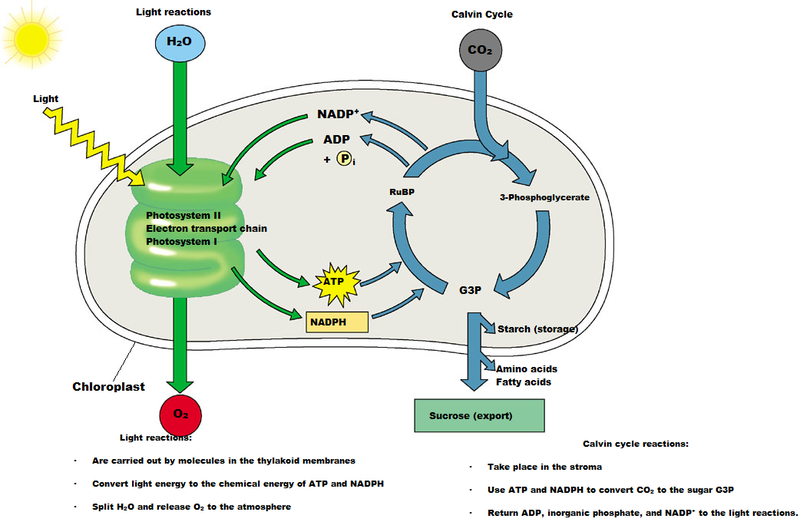 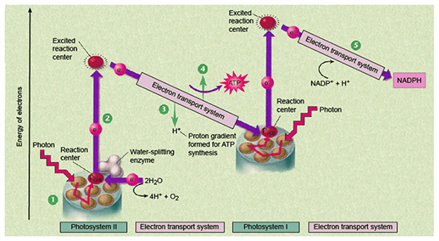 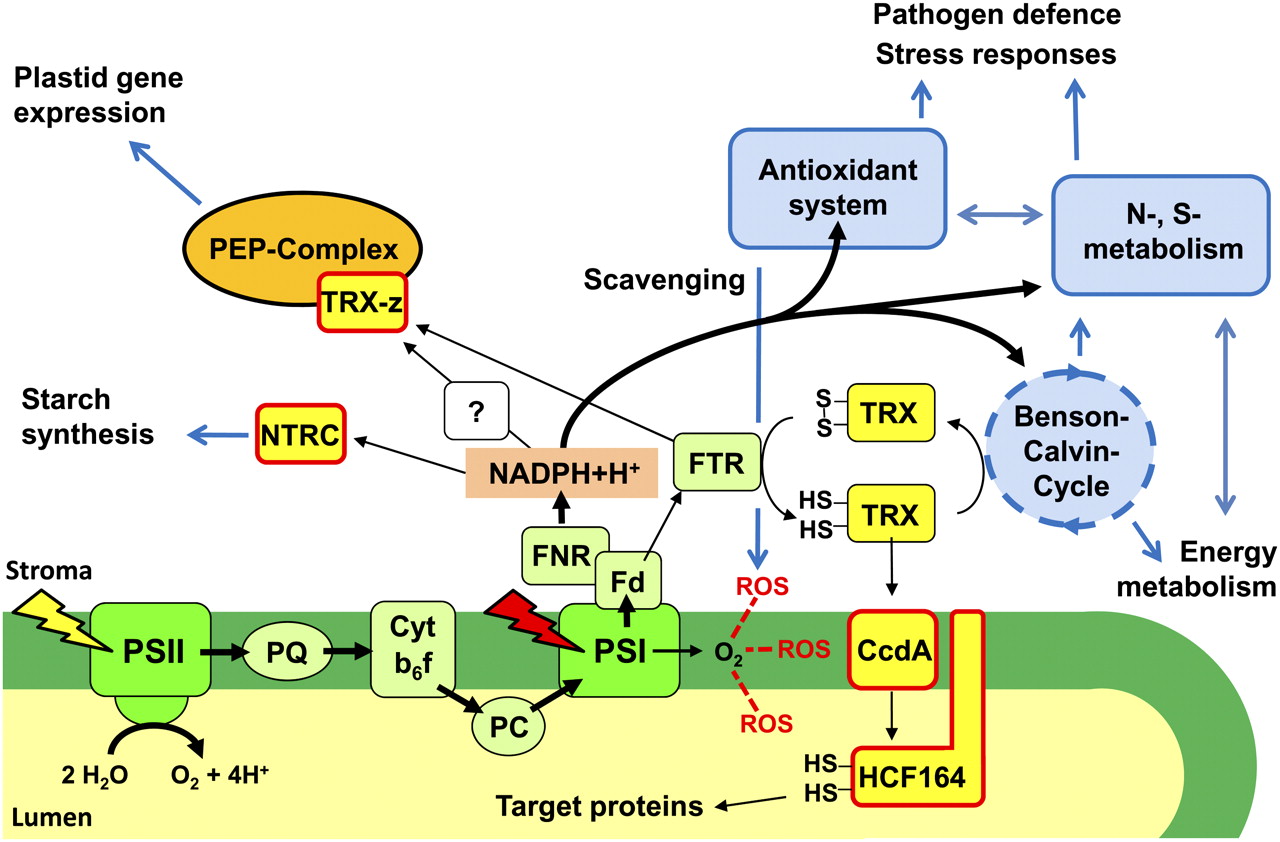 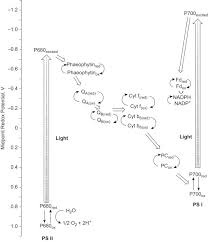 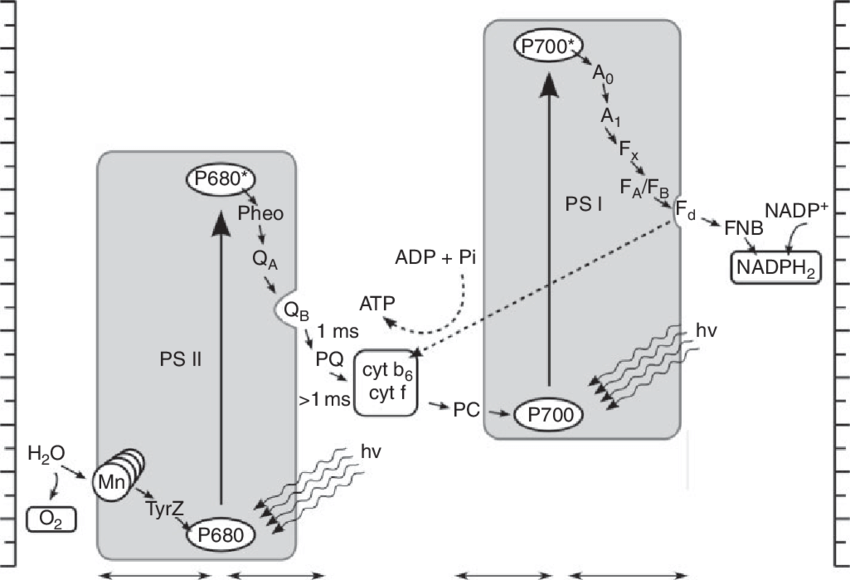 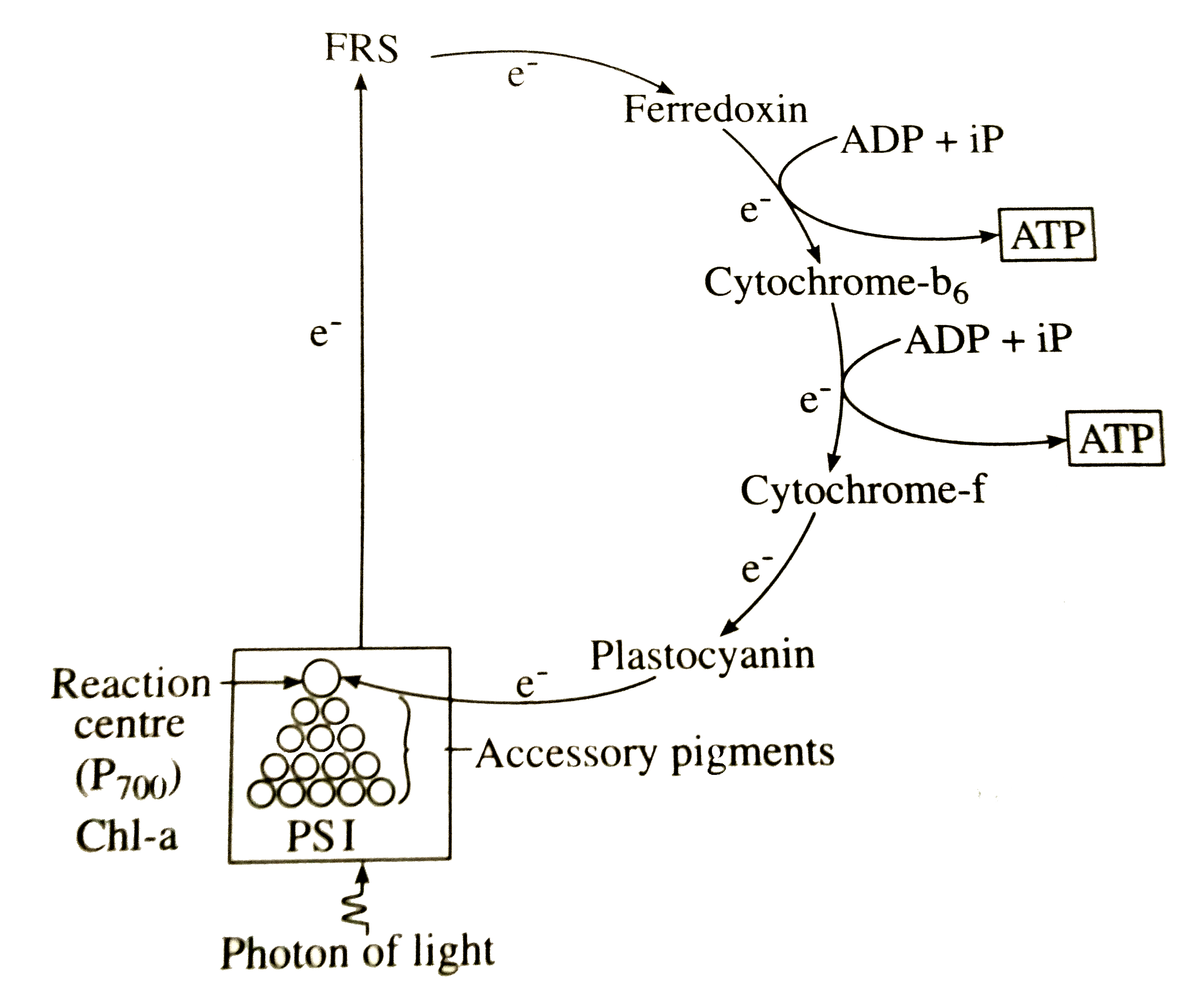 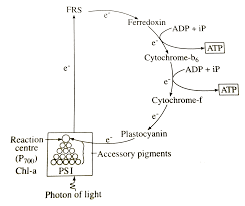 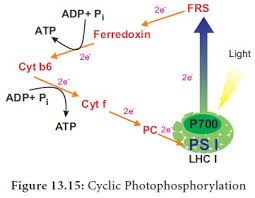 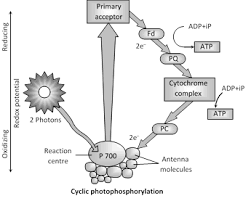 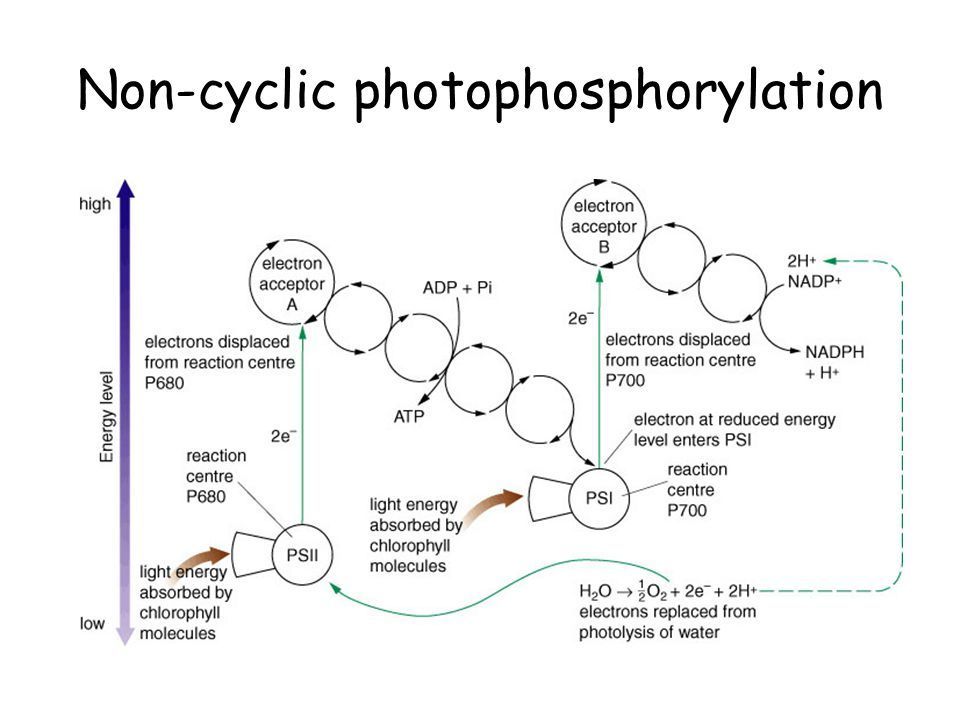 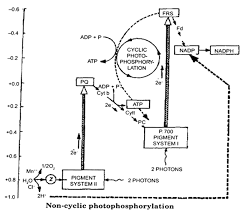 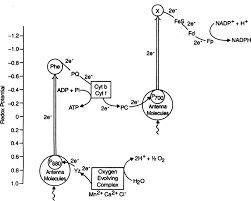 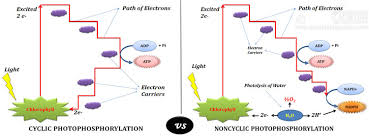 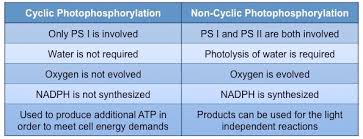 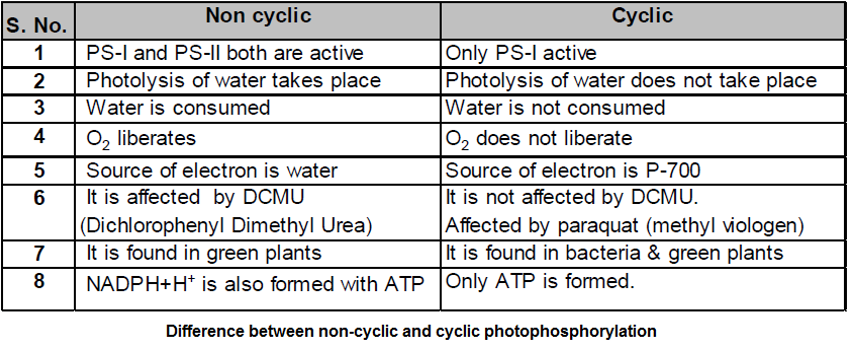 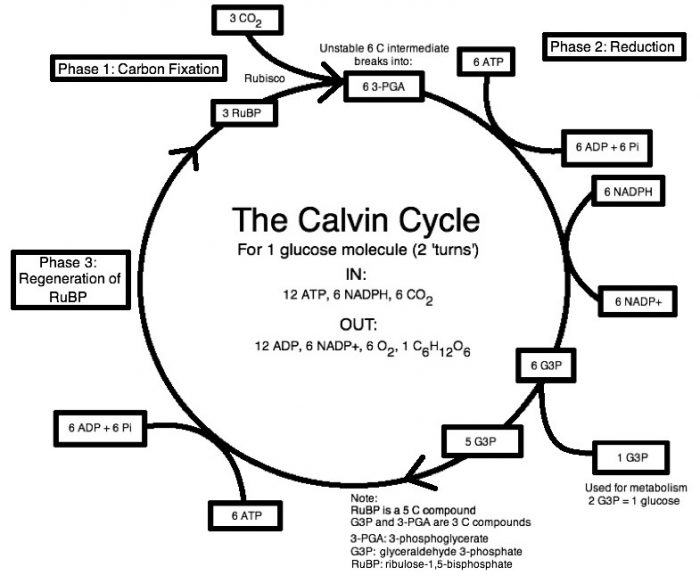 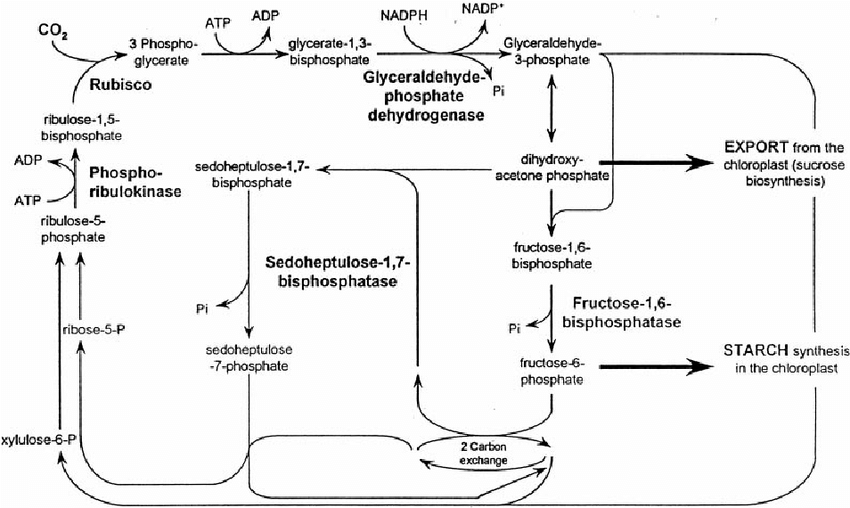 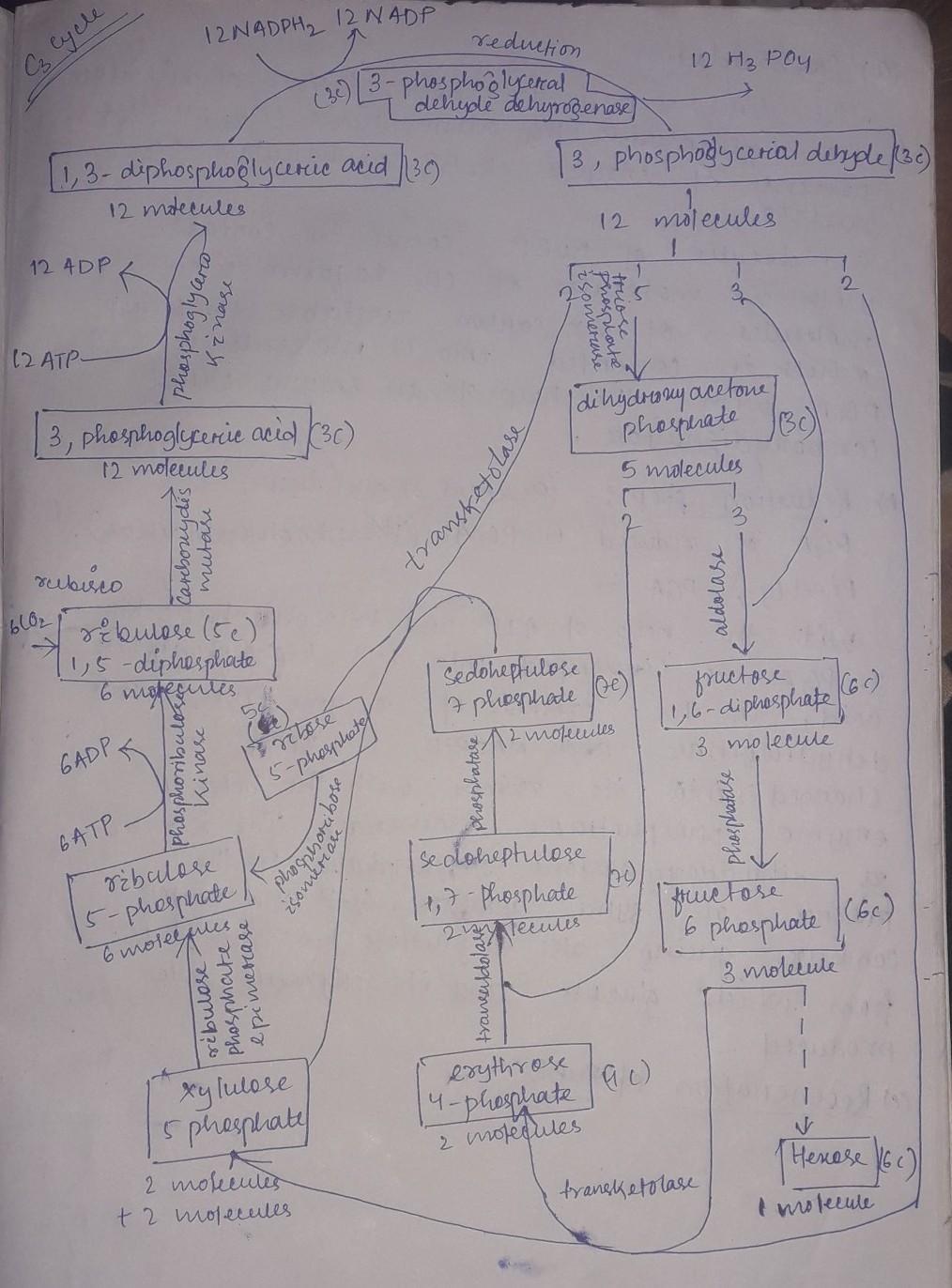 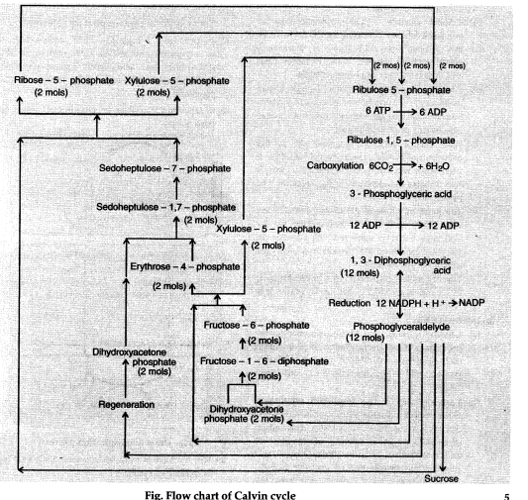 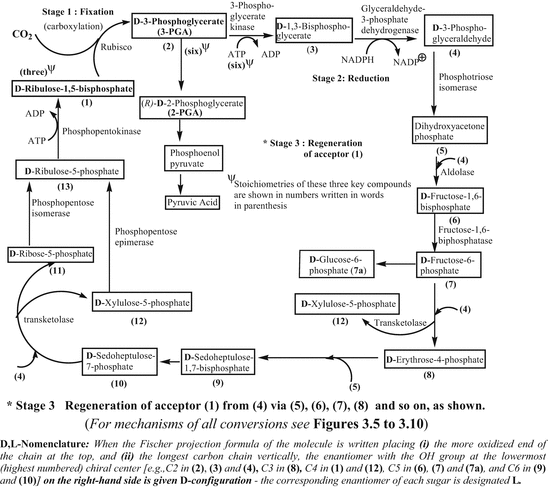 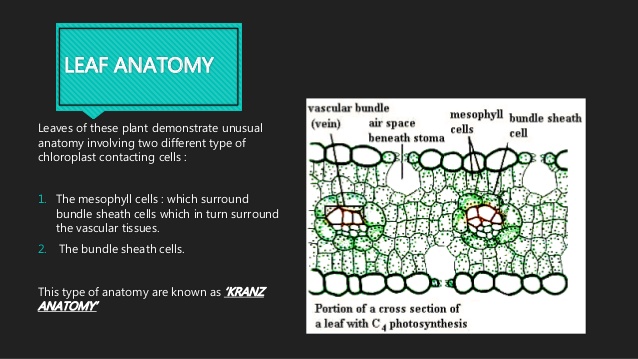 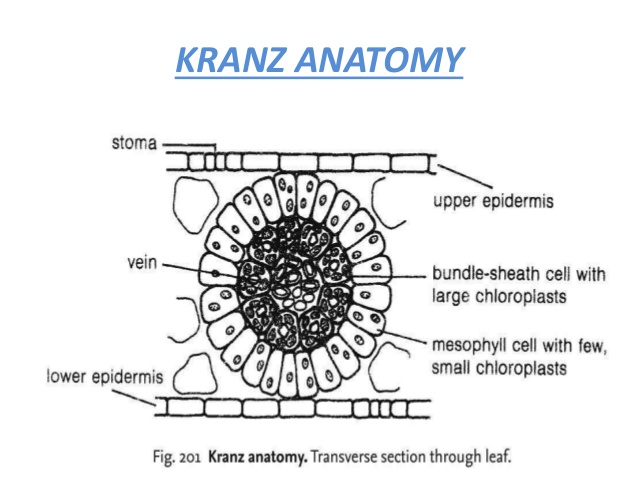 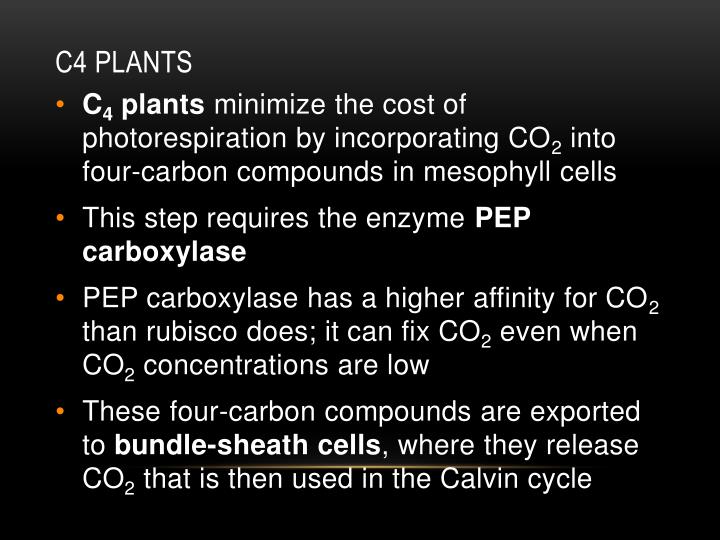 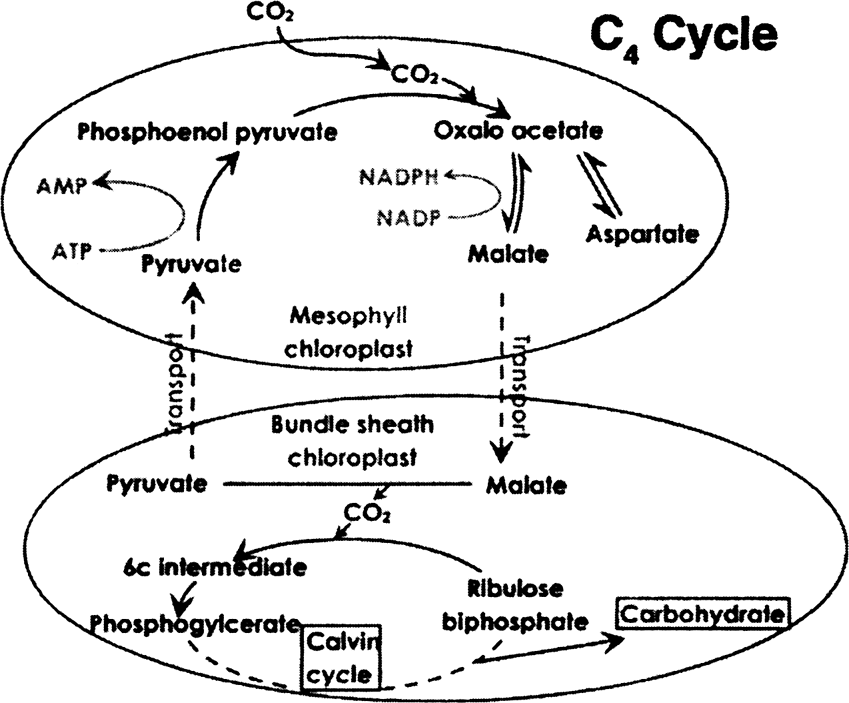 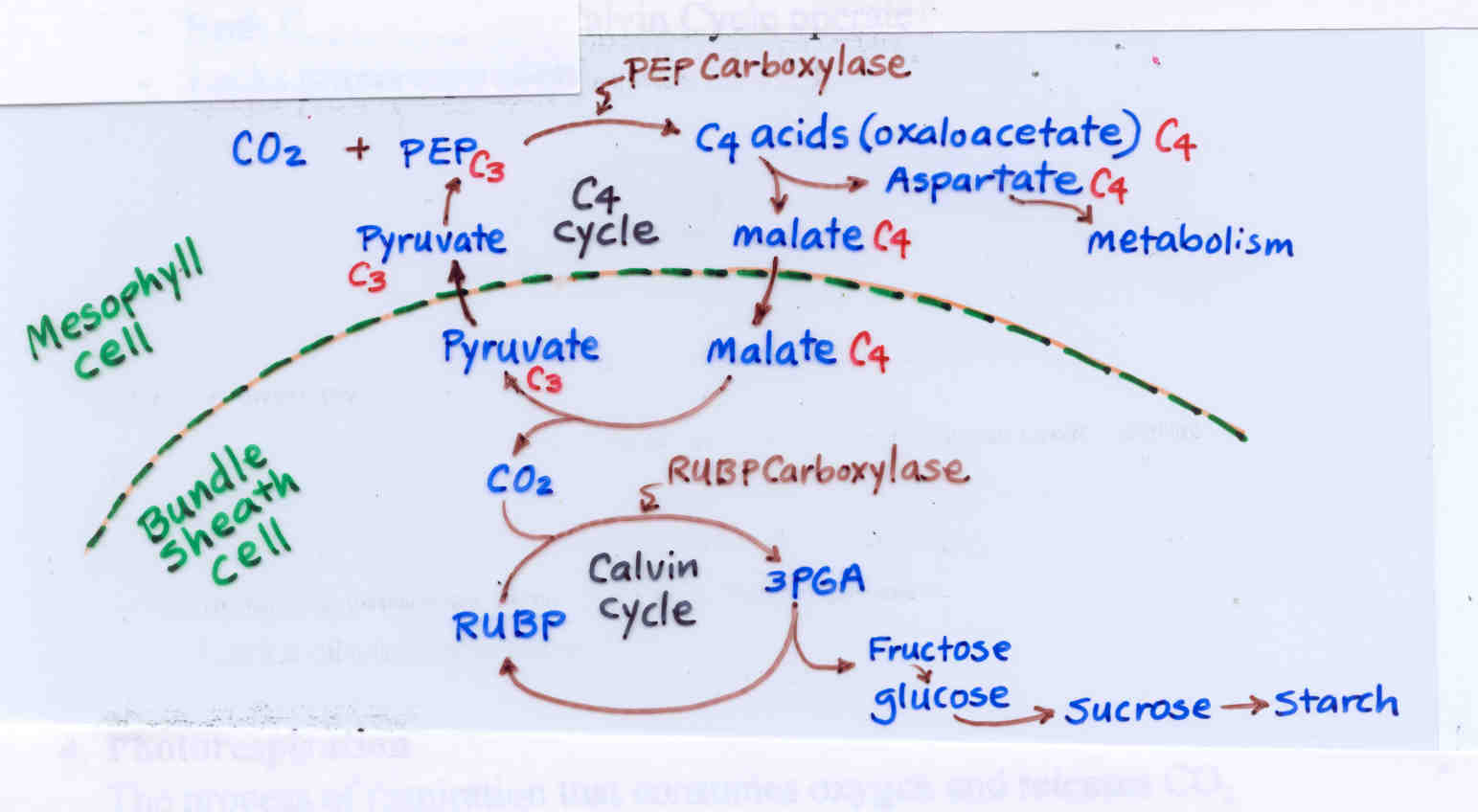 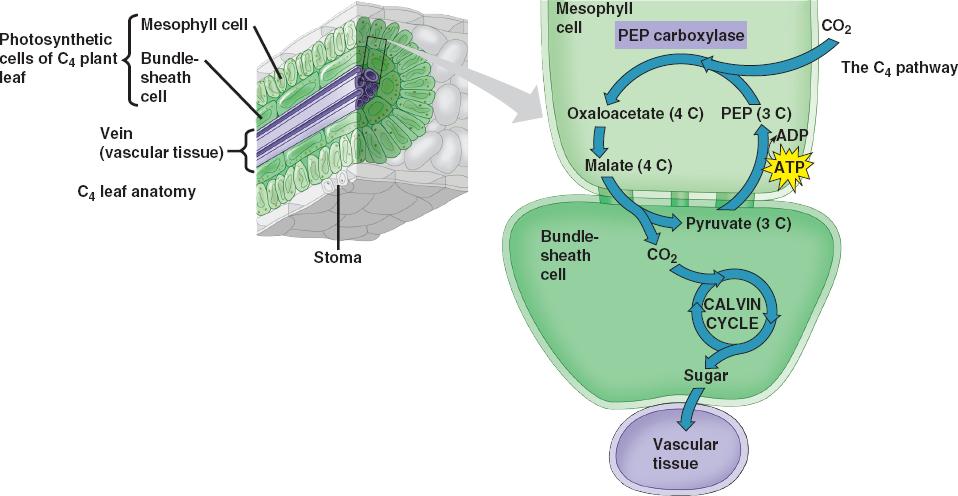 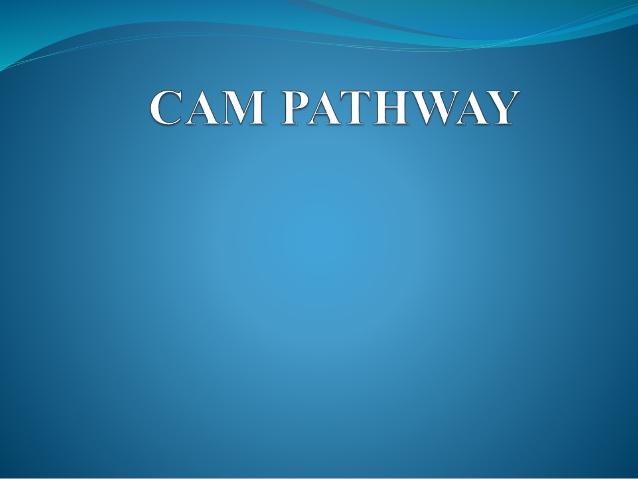 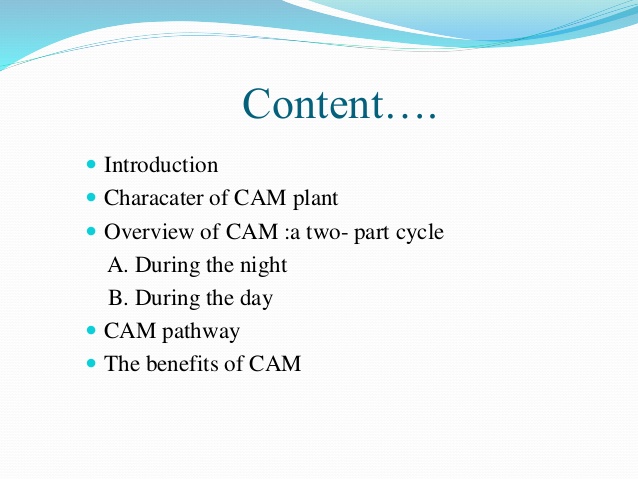 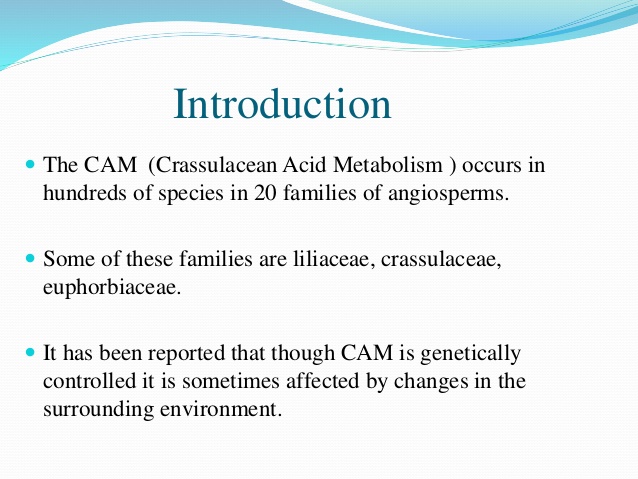 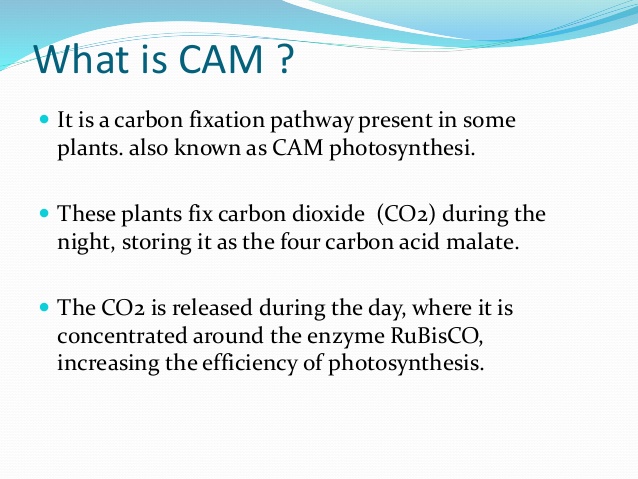 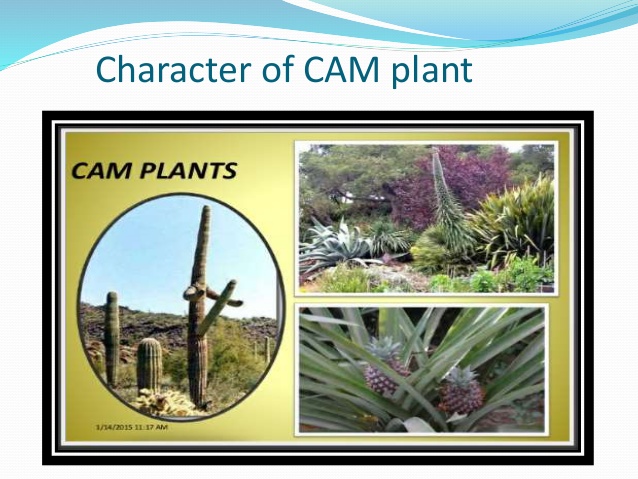 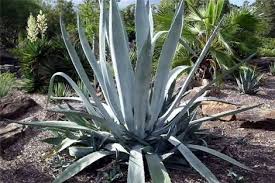 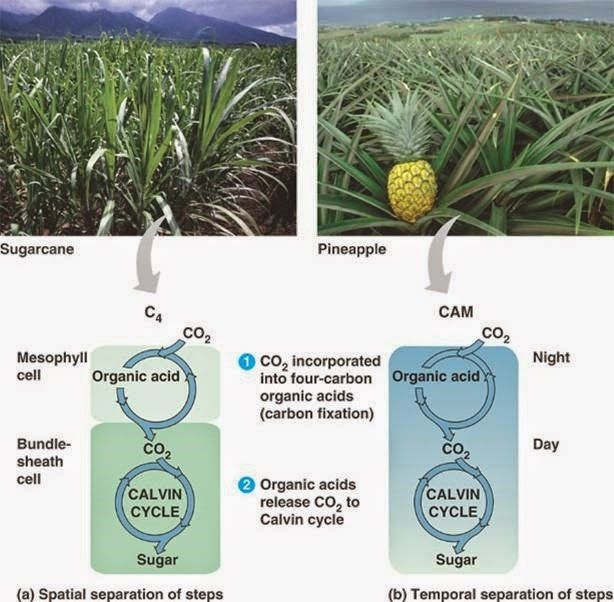 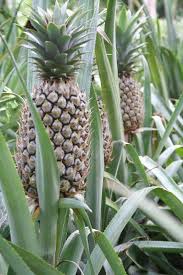 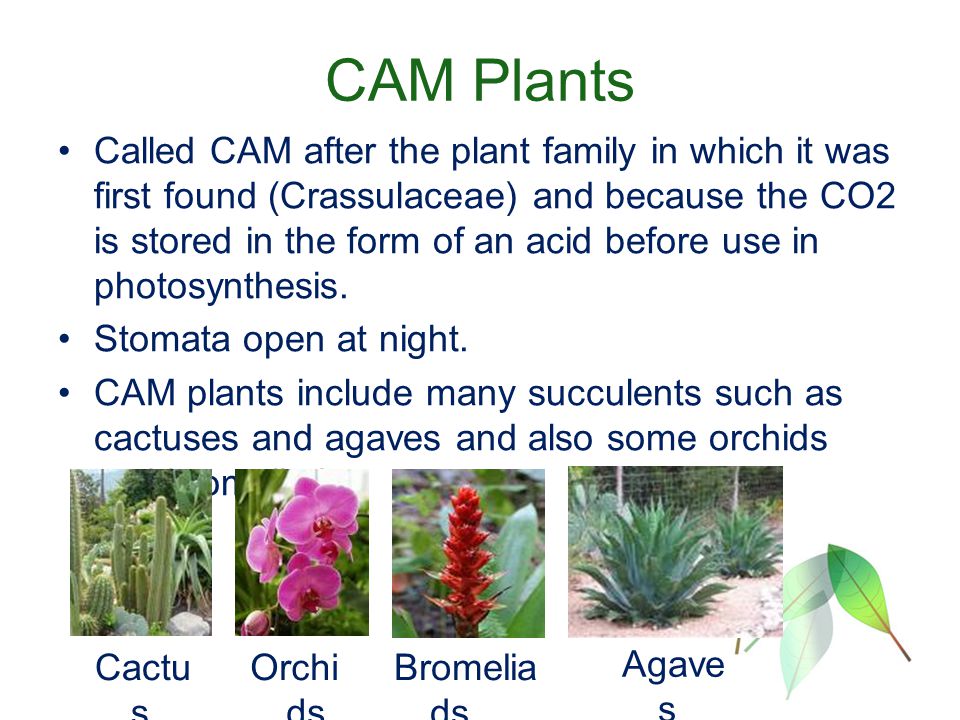 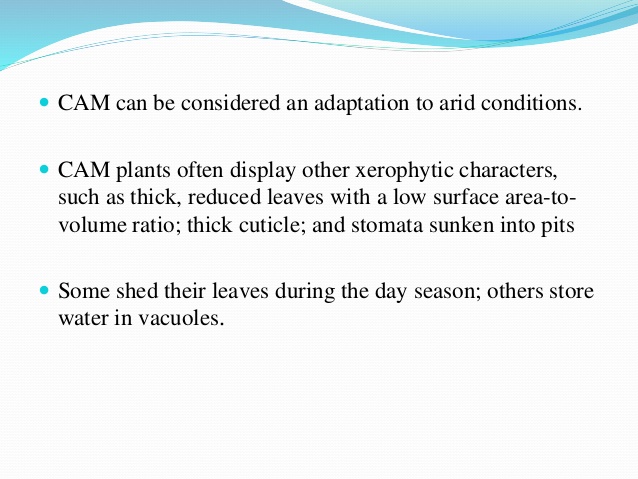 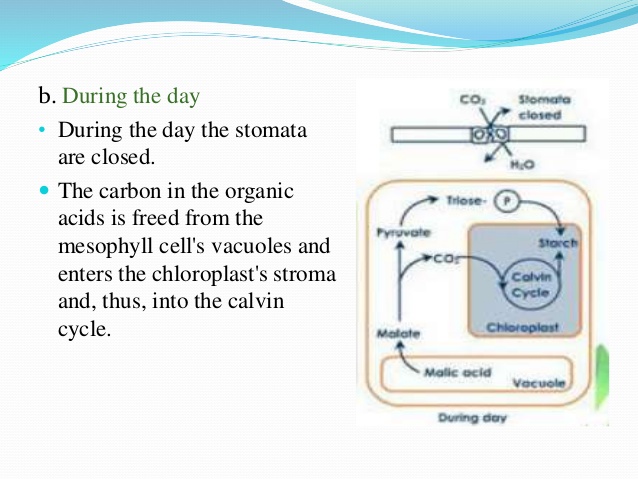 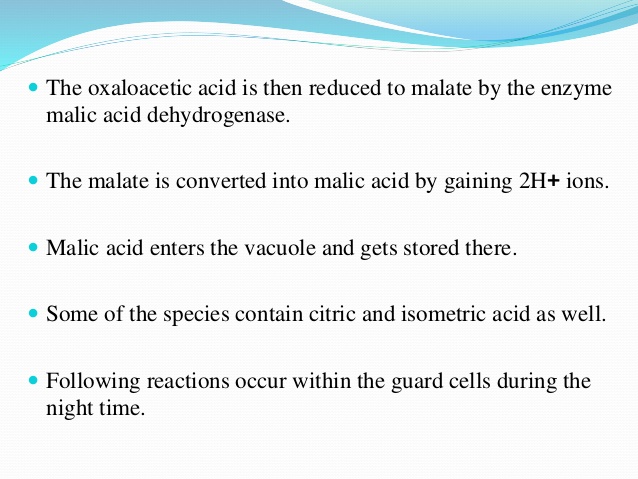 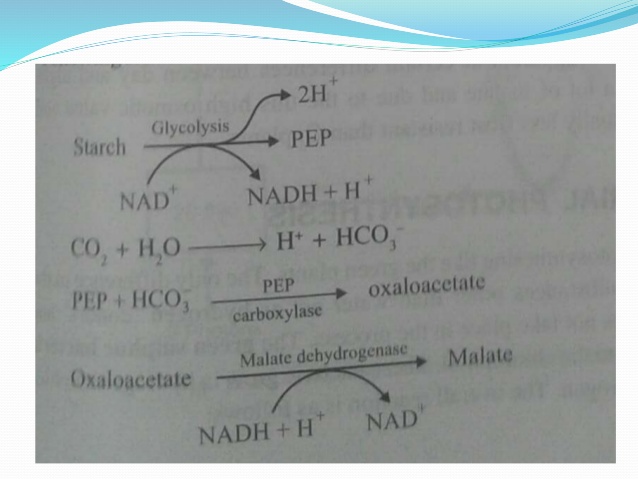 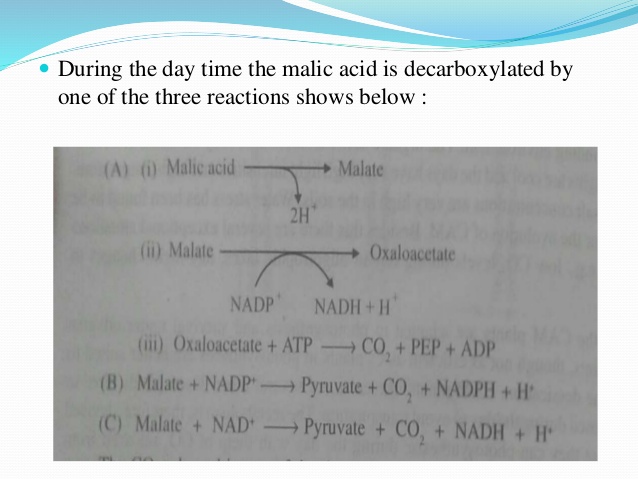 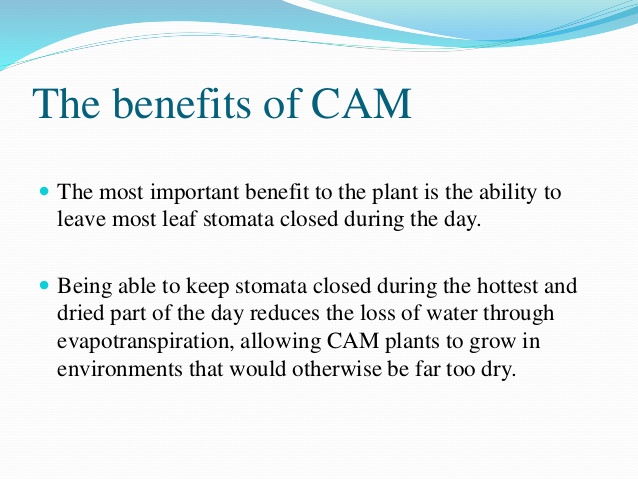 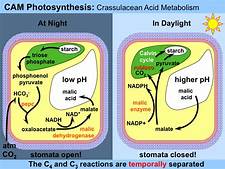